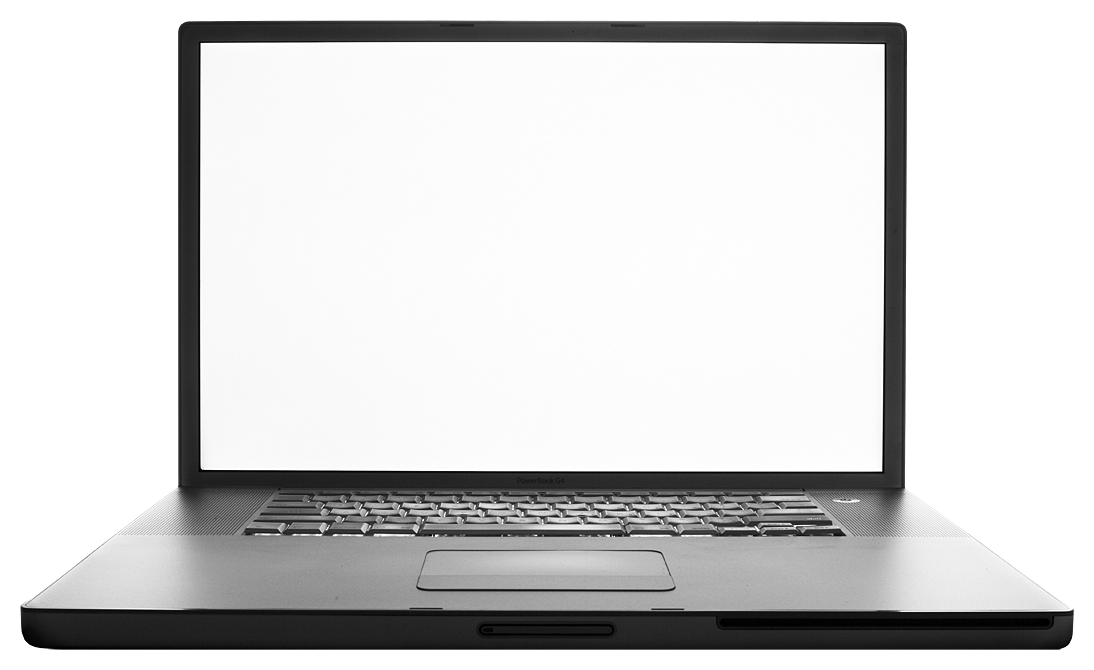 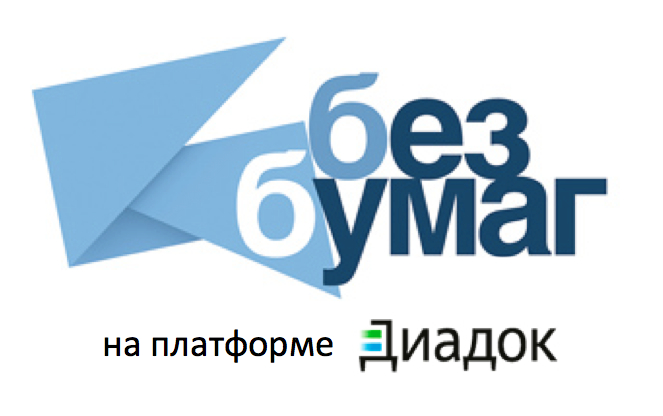 Документы должны быть электронными
www.bezbumag.ru
Расчетный центр «Практик»
На рынке с 1999 года
корпоративный член Института профессиональных бухгалтеров России; 
Microsoft Gold Certified Partner
Оператор электронного документооборота
Стратегический партнер ЗАО ПФ «СКБ КОНТУР».
На сегодняшний день клиентами компании являются более 10 000 организаций, представляющих различные направления бизнеса.
Клиенты Диадока
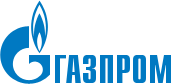 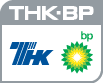 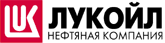 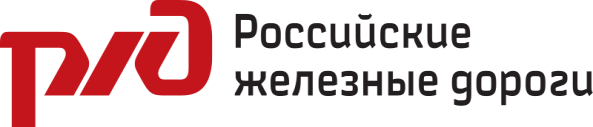 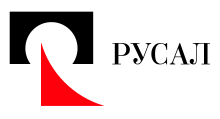 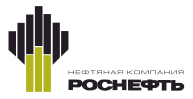 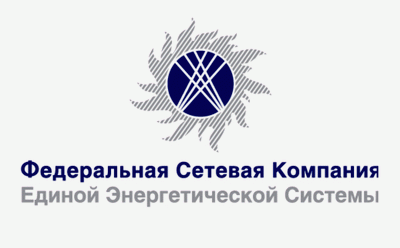 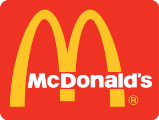 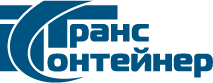 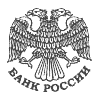 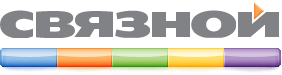 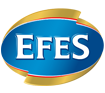 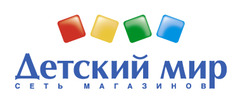 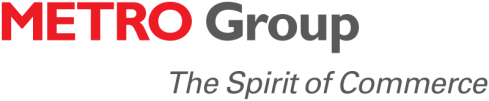 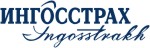 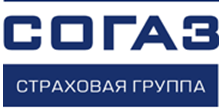 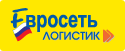 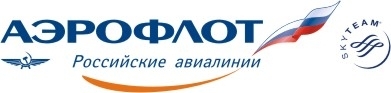 Какой документооборот наиболее эффективен для компании?
Бумажный или Электронный
Текущая ситуация с бумажным документооборотом
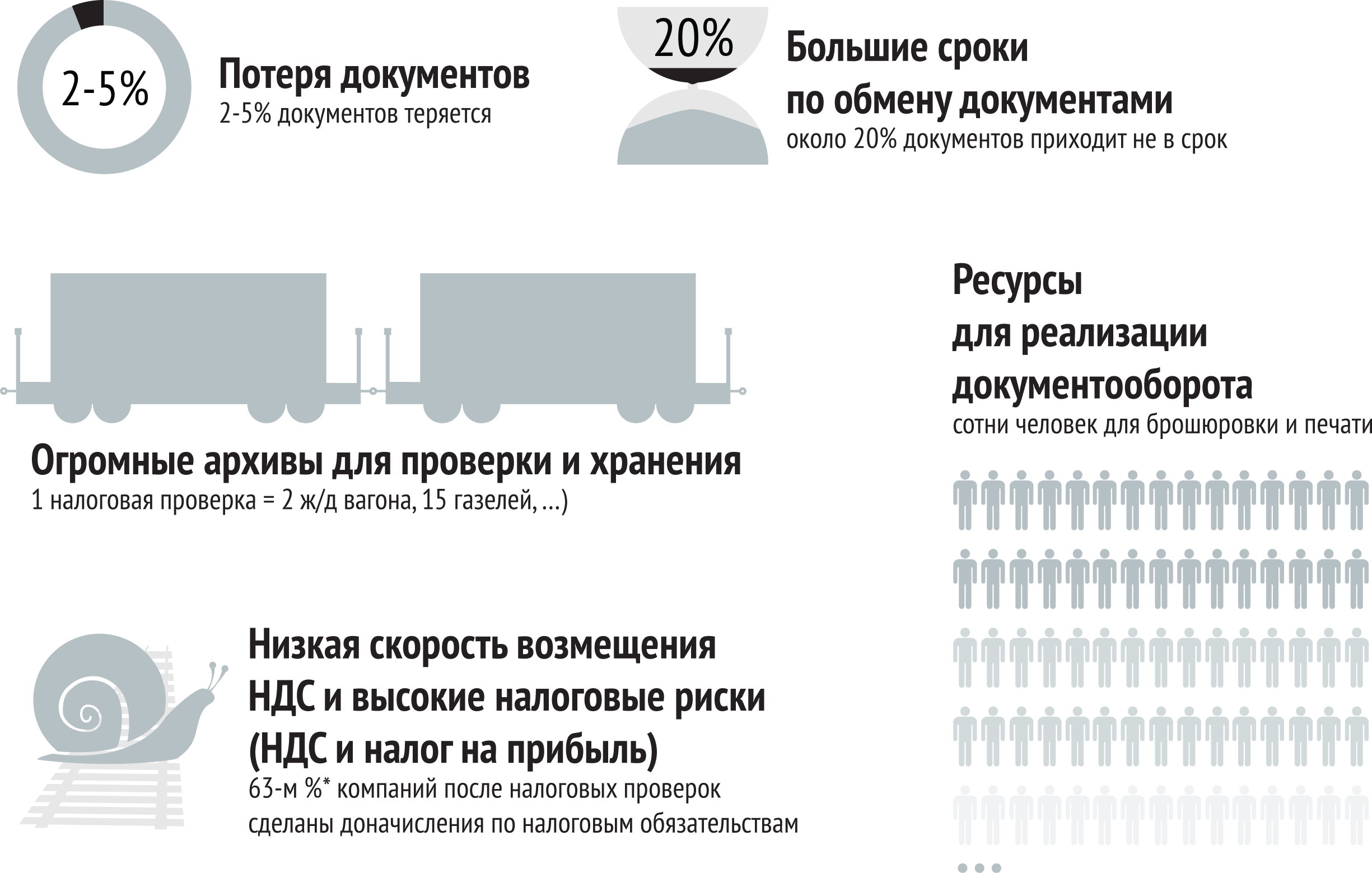 * - по данным «Исследование вопросов налогообложения в России за 2010 год», Ernst & Young
Основные преимущества при переходе на электронный документооборот
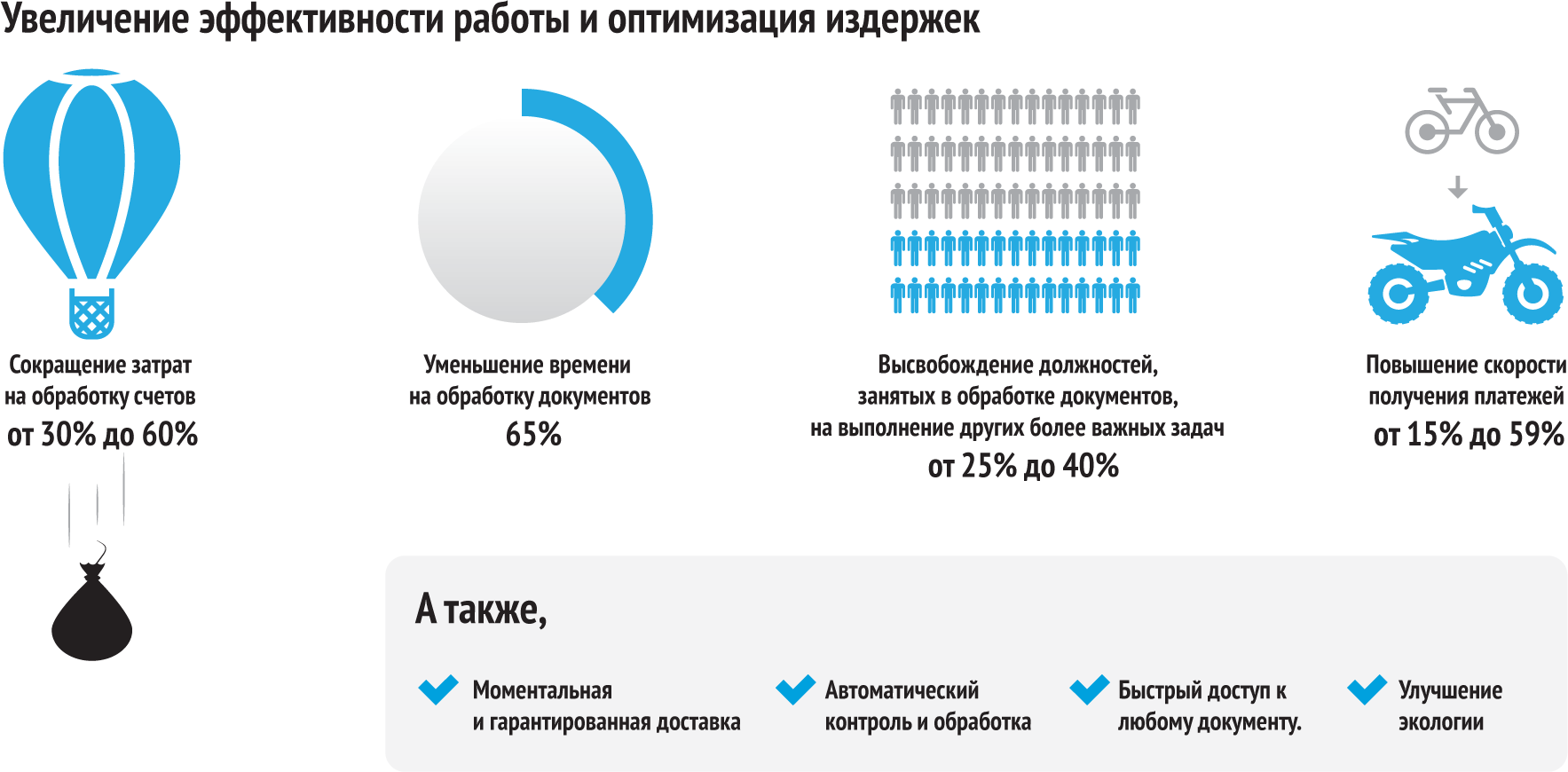 [Speaker Notes: При использовании системы «Диадок» Заказчик получает ряд преимуществ, основными из которых являются: 
Увеличение эффективности работы 
Внедрение электронного документооборота  влияет на такие показатели производительности, как время обработки одного документа, количество сотрудников, занятых в работе с документами, процент ошибок в документах, время и трудо­затраты на контроль и исправление ошибок. Основываясь на европейском опыте, можно говорить о следующей статистике: 
сокращение затрат на обработку счетов – от 30% до 60%; 
уменьшение времени на обработку – 65%; 
высвобождение должностей, занятых в обработке документов, на выполнение других более важных задач – от 25% до 40%; 
повышение скорости получения платежей – от 15% до 59%. 
Таким образом, внедрение электронного документооборота ведет к сокращению времени и усилий, затрачиваемых на обработку од­ного документа. Это достигается не только за счет полной автоматизации процесса. Даже пере­вод в электронный формат лишь первого этапа (получения и отправки документов) уже ведет к повышению эффективности работы. 
Оптимизация издержек 
Полная стоимость бумажного документа складывается из стоимости печати (с учетом расходных материалов), транспортировки (по почте или с курьером), обработки при приеме и вводе в учетные системы, многолетнего хранения бумаги в архиве (например, счет-фактуру по закону нужно хранить 5 лет). К этому нужно добавить стоимость простоев бизнеса в то время, пока документы идут почтой – расчеты по сделкам довольно часто не производятся без наличия на руках документов с синей печатью и подписью. В результате даже небольшой компании бумажные документы обходятся «в копеечку». Работать с электронными документами намного выгоднее. В среднем, с учетом всех этих составляющих, один пакет документов обходится компании в 70-80 рублей .
Уменьшение времени расчетов по сделкам 
Клиенты зачастую не хотят платить деньги, пока у них на руках не будет подписанных и заверенных печатью документов. Особенно часто это происходит, если поставщик товара/услуги – небольшая компания без многолетней репутации на рынке. С системой «Диадок» можно моментально передавать клиенту подписанные договора или получать от него акты выполненных работ. А значит, и оплата на основе такого документа придет быстрее. Как результат – сокращение рисков кассовых разрывов, что исключает необходимость привлечения заемных средств.
Увеличение скорости возмещения НДС и снижение налоговых рисков 
Основные причины доначислений по налогу на прибыль и НДС – это отсутствие или неверное оформление документов. 
Так, по данным исследования Ernst&Young за 2010 год, в результате налоговых проверок 63% компаний были начислены дополнительные суммы на­логовых обязательств, в основном по налогу на прибыль и НДС. При этом в 48% случаев основанием для до­начисления налога на прибыль послужило отсутствие подтверждающих документов по расходам. Основания для доначисления НДС в 29% случаев были обусловлены некорректной подготовкой счетов-фактур, в 19% причиной была невозможность документально подтвер­дить расходы, по которым был зачтен входя­щий НДС. 
Система «Диадок» для обмена электронными документами помогут организовать контроли­руемый и прозрачный процесс документообо­рота и в результате уменьшить налогооблагае­мую базу. 
Переход на электронные счета-фактуры ока­зывает наиболее сильное влияние именно на эту область. Электронные документы не могут потеряться, доходят моментально и всегда оформлены корректно, поэтому использо­вание электронных счетов-фактур помогает лучше подготовиться к налоговым проверкам и максимально сократить количество спорных моментов.
Оперативная работа с клиентами и поставщиками из других регионов 
Часто именно «бумажный барьер» является преградой для работы с партнерами по бизнесу в других регионах. Вы и Ваш партнер готовы работать оперативно, но документы по почте идут по 5-10 дней в одну сторону. Использование системы «Диадок» позволит наладить процесс оперативных продаж на расстоянии.
Данные клиентов компании СКБ Контур]
Электронный документооборот
Юридическая сила электронных документов гарантируется законом

 Хранить документы в БезБумаг безопаснее, чем на личном компьютере

 Работать с БезБумаг не сложнее, чем с электронной почтой
«А что, так можно было?» Нормативно-правовая база.
—
Федеральный Закон № 1-ФЗ «Об электронной цифровой подписи» от 10 января 2002 г.

Федеральный Закон № 63-ФЗ «Об электронной подписи» от 6 апреля 2011 г.

Федеральный Закон № 129-ФЗ «О бухгалтерском учете» от 21 ноября 1996 г.

Федеральный Закон № 149-ФЗ «Об информации, информационных технологиях и о защите информации» от 27 июля 2006 г.

Федеральный закон № 229-ФЗ об изменениях в Налоговом Кодексе по ЭСФ

Приказ №50н о порядке Минфина об обмене ЭСФ в электронном виде
—
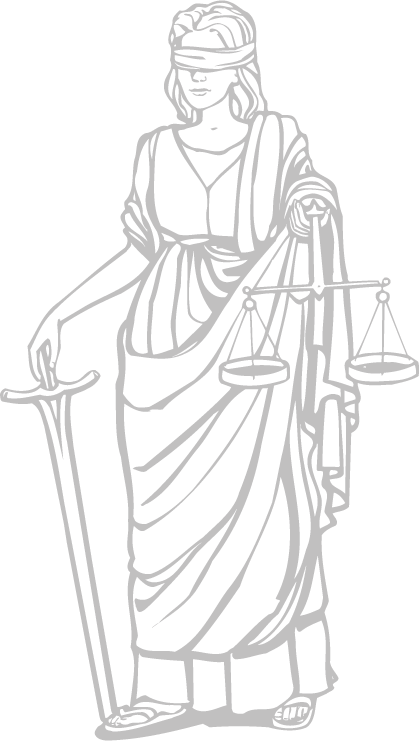 —
—
—
—
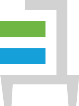 Что такое система БезБумаг
«Безбумаг» — это система обмена юридически значимыми электронными документами между организациями: со своими клиентами, поставщиками, партнерами и удаленными подразделениями  документами различного типа, в том числе:

электронными счетами-фактурами, порядок обмена которыми сильно формализовани регулируется Минфином и ФНС;

неформализованными документами, например, договорами, актами выполненных работ, платежными поручениями и т.д.
—
—
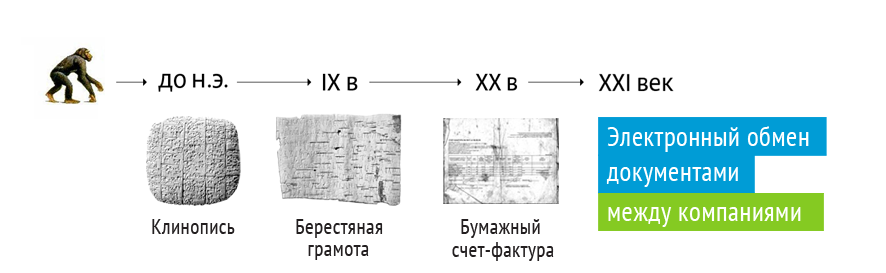 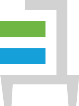 [Speaker Notes: «Диадок» – это система обмена юридически значимыми электронными документами между организациями. Диадок позволяет компаниям обмениваться со своими клиентами, поставщиками, партнерами, удаленными подразделениями  документами различного типа, в том числе: 
электронными счетами-фактурами, порядок обмена которыми сильно формализован и регулируется Минфином и ФНС;
неформализованными документами, например, договорами, актами выполненных работ, платежными поручениями и т.д.

Основные возможности и принцип работы системы
«Диадок» работает по принципу единого пространства доверия. Заключая договор с оператором электронного документооборота, компания присоединяется к этому единому пространству. То есть может обмениваться документами с любыми другими пользователями системы «Диадок». При этом заключать между собой соглашение об обмене электронными документами компаниям не требуется.  

Схема работы в «Диадок» выглядит так: отправляете любой документ, подписанный электронной цифровой подписью, контрагенту, и через 1 секунду он получает его. Контрагент в свою очередь подписывает документ своей электронной цифровой подписью и отправляет обратно. В результате в наличии появляется подписанный с двух сторон документ, обладающий юридической силой, который при необходимости можно предъявить в налоговой инспекции или другом государственном ведомстве.

Передача документов осуществляется через Оператора  …]
Безопасность электронного документооборота
Каждый документ надежно защищен. Электронные документы передаются по зашифрованному каналу, исключающему перехват или подмену данных.
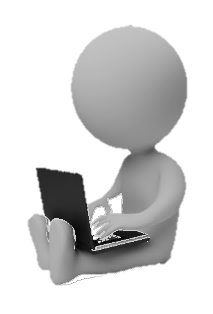 оператор
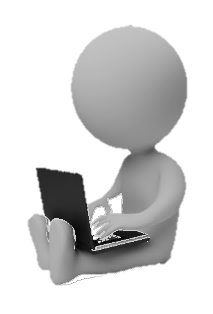 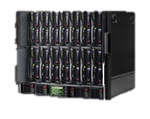 Получатель
+ Подтверждает о доставки+ Проверяет подлинность ЭЦП + Ставит штамп времени
Отправитель
Все документы хранятся в нескольких экземплярах на разных серверах, что делает невозможным потерю информации. Серверы системы находятся в лучших дата-центрах России.
Оператор электронного документооборота
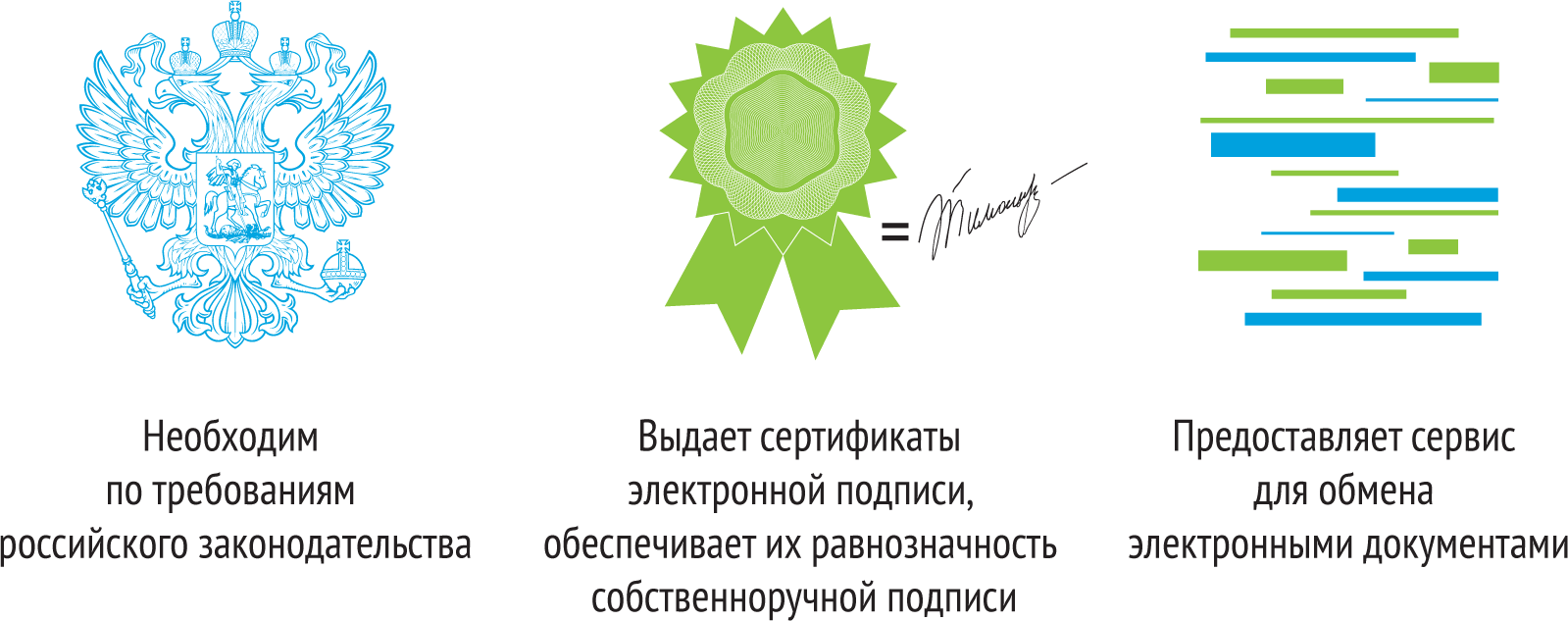 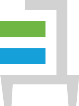 [Speaker Notes: Для п. 3:

выступает в качестве третьей независимой стороны в случае споров участников документооборота;
подтверждает дату выставления счета-фактуры, время отправки и доставки электронного документа;
осуществляет хранение документов;
оказывает техническую поддержку пользователям;]
Интеграция со всеми бухгалтерскими системами
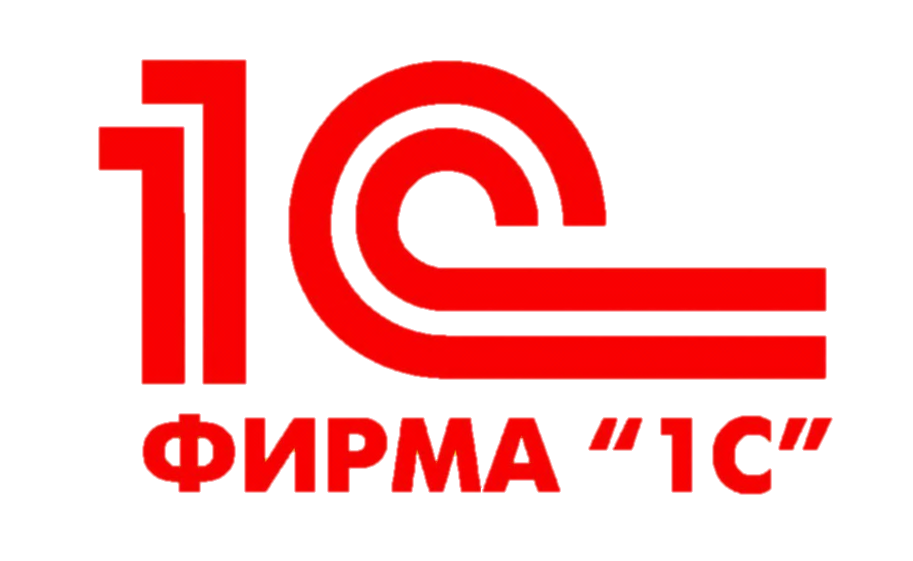 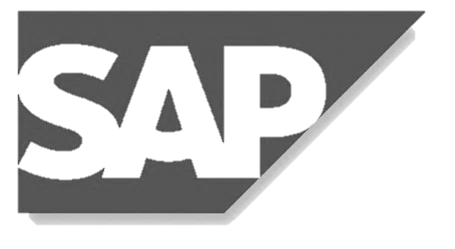 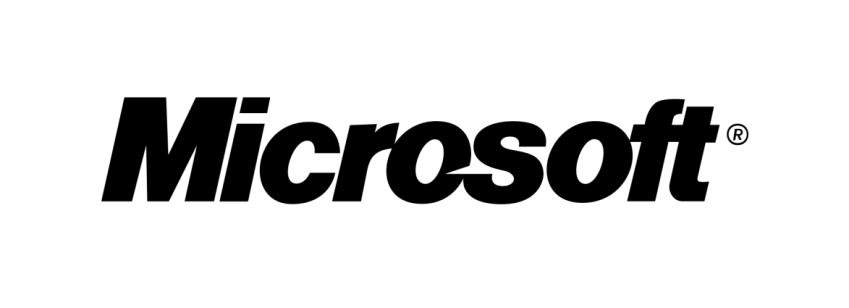 5 минут, чтобы начать подписывать, отправлять и получать документы
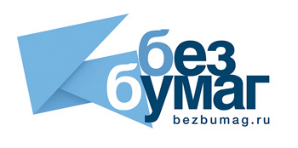 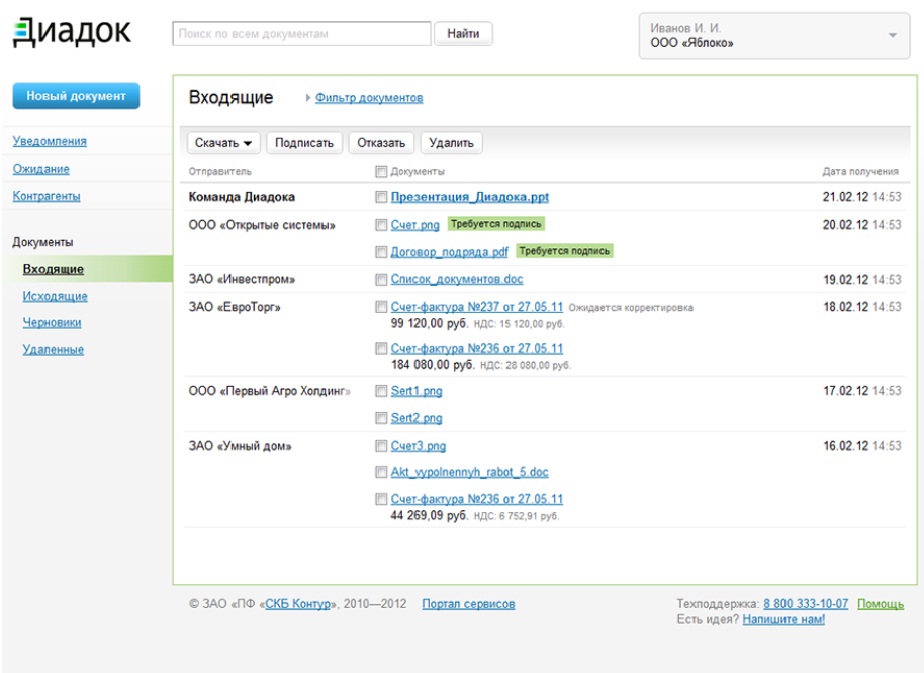 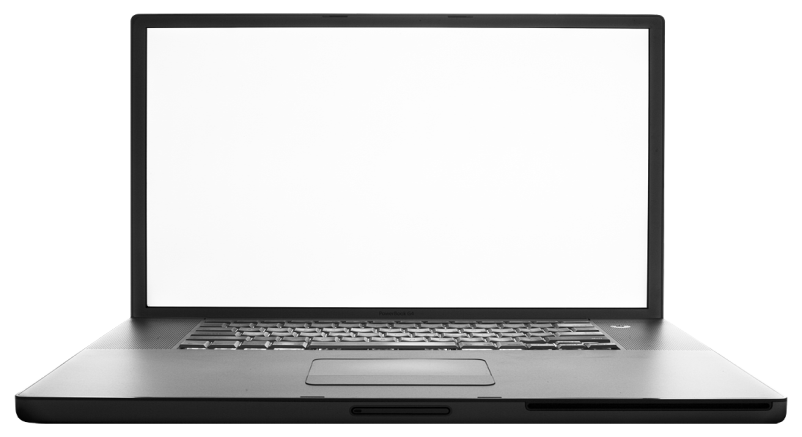 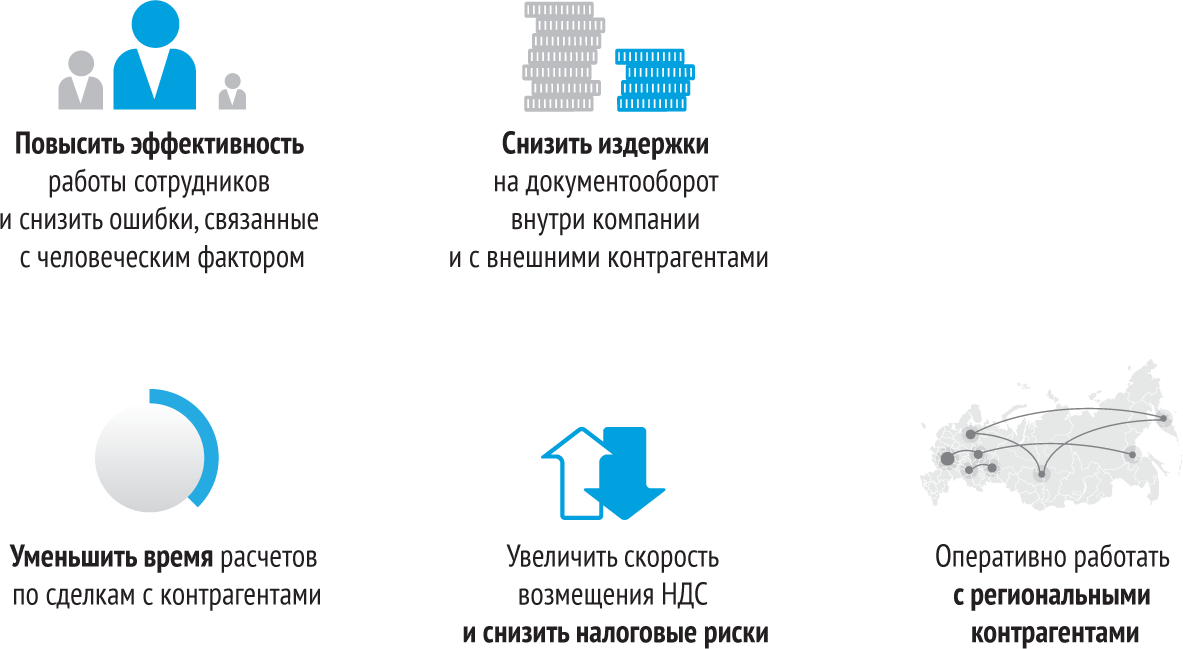 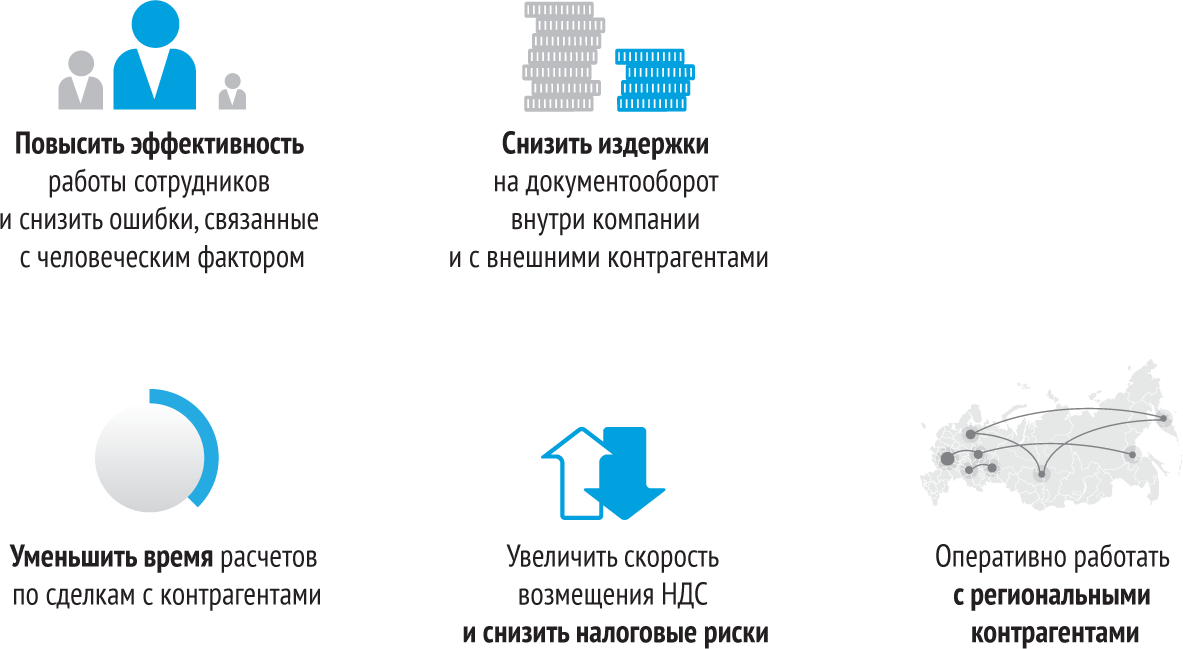 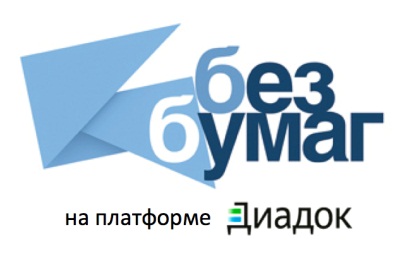 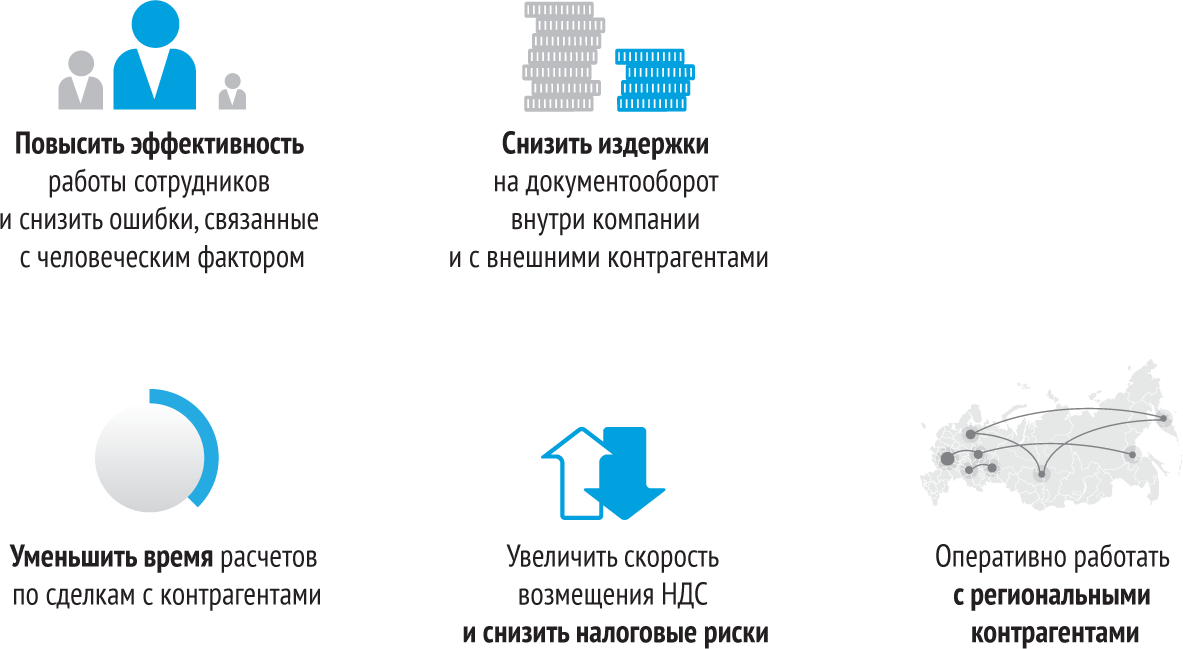 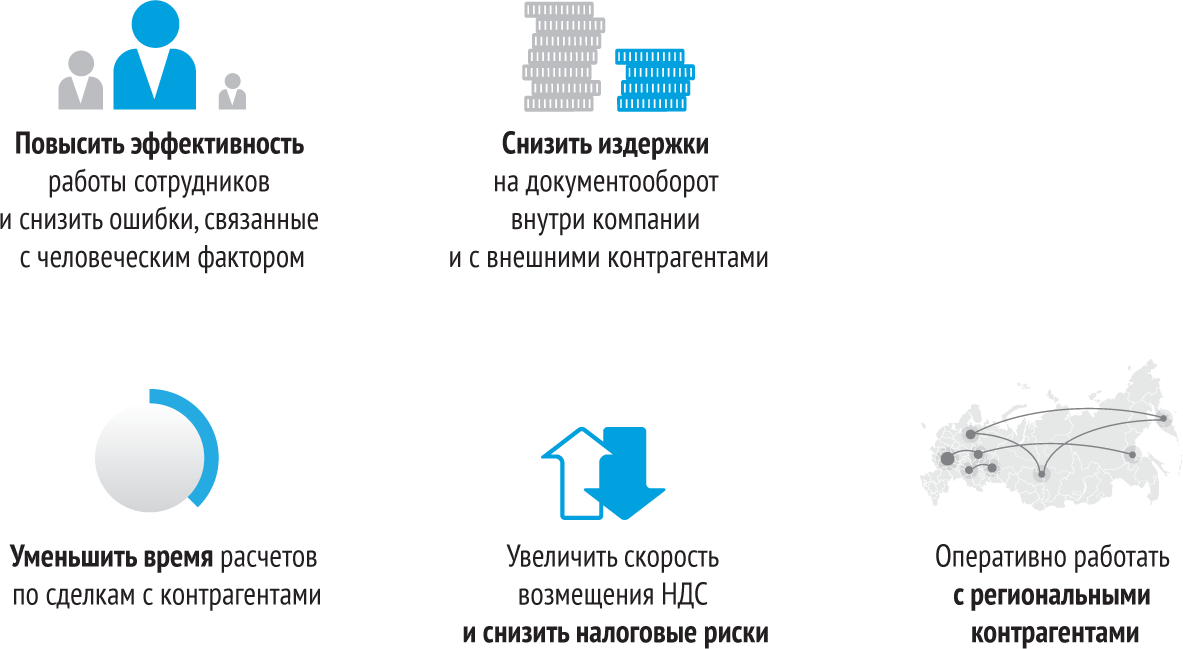 В результате, Безбумаг упозволит:
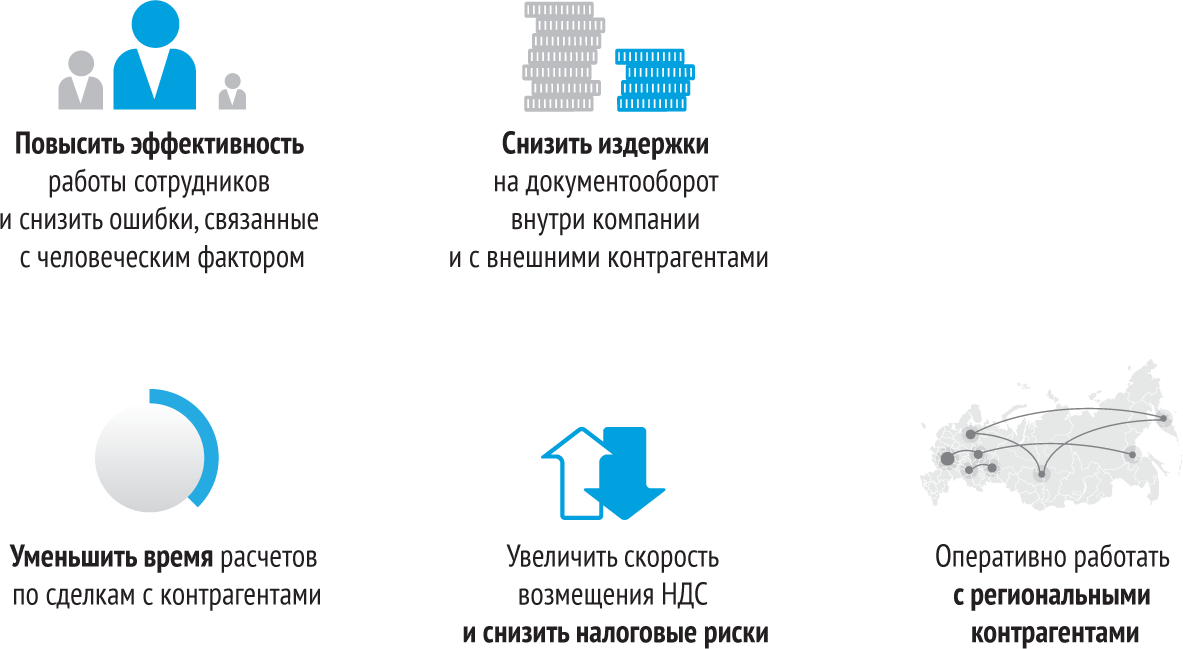 Расчетный центр «Практик» контакты: 
(495) 411-72-72
Москва, Неглинная улица, 17 стр.2
www.a-practic.ru